CRIE Venta del Olivar- Zaragoza
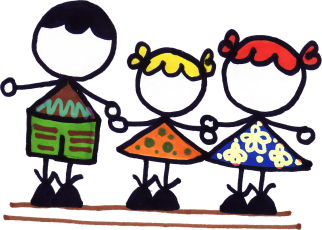 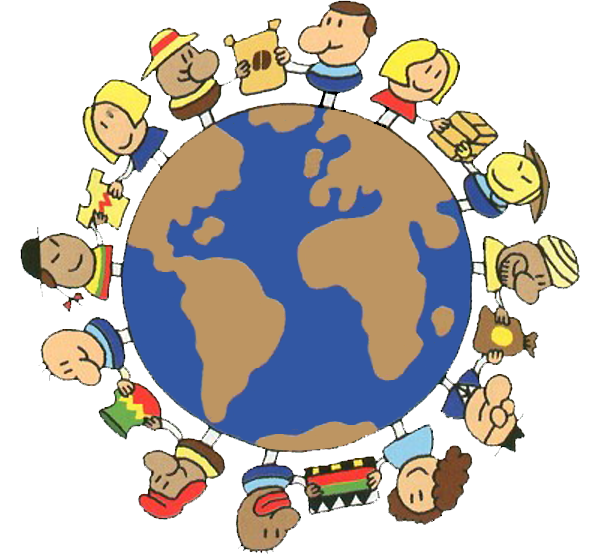 Reunión de Coordinación
9 Octubre. 2024
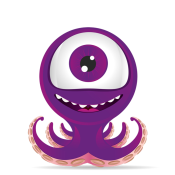 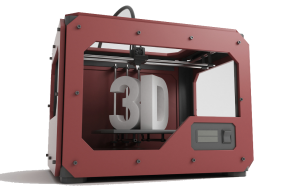 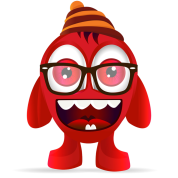 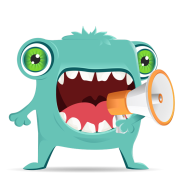 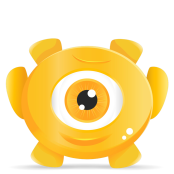 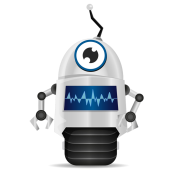 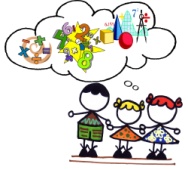 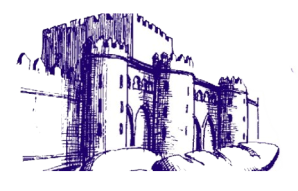 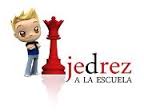 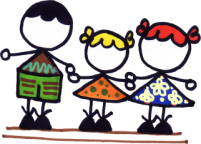 Orden del Día
1. Bienvenida y Presentaciones.
2. Evaluación curso 2023/24.
3. Novedades curso 2024/25.
4. Nueva programación.
5. Informaciones de Interés.
6. Profesores Acompañantes.
7. Varios.
8. Visita instalaciones y almuerzo.
CRIE Venta del Olivar
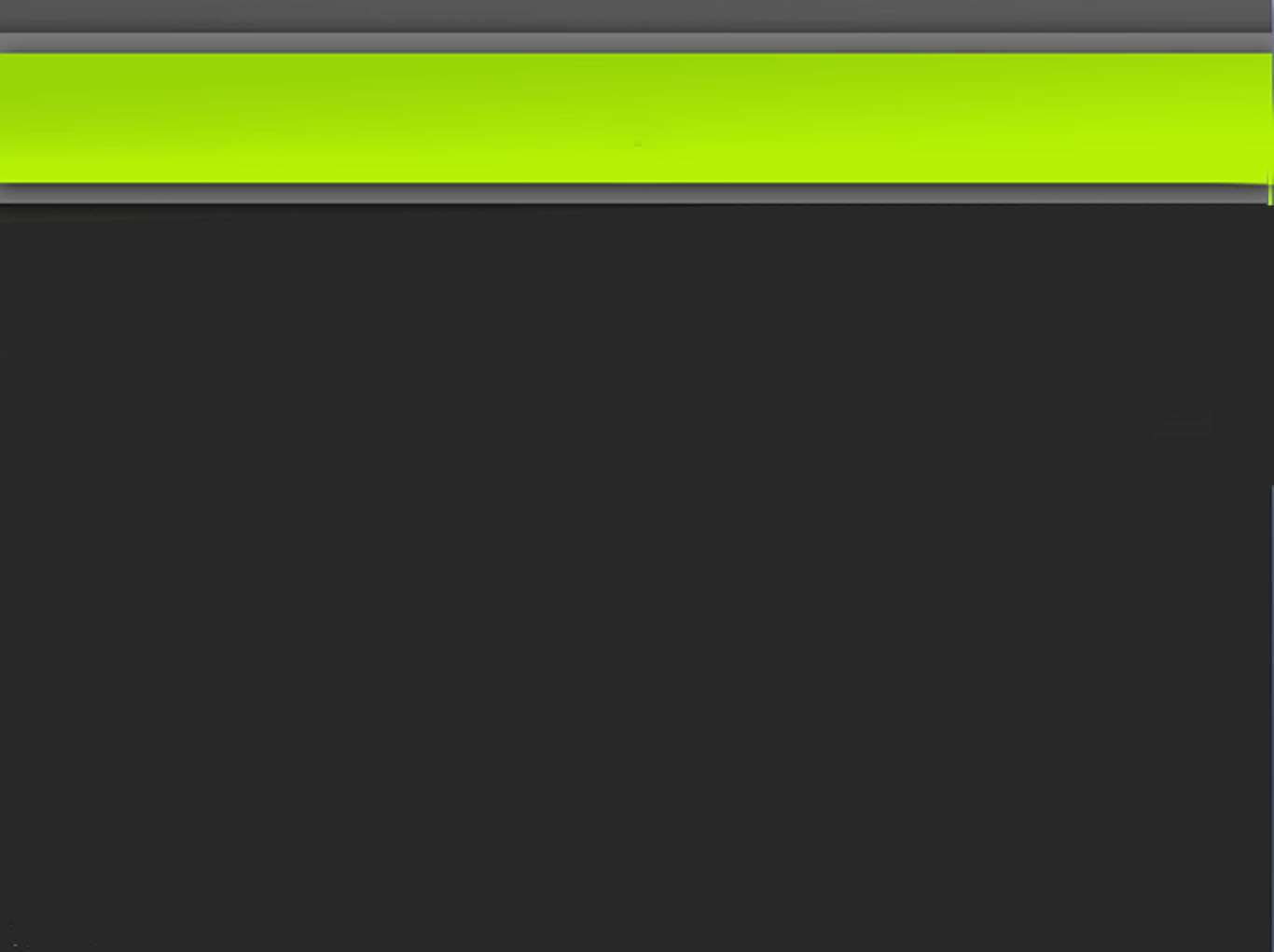 .
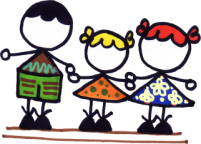 1.- Bienvenida y Presentaciones.
Bienvenida.

Dirección General Innovación, Equidad y Part. Educativa.
	Damián Bea. ATD.
-Unidad de Programas Educativos del Serv. Prov. Zaragoza.
	Álvaro Carrillo Gracia. ATD

 Presentación del Equipo: 
 Sara, Judit, Dioni, Nacho y Paco.
 Educadores Nocturnos: Tomás y Arancha.
 Cocina: Dora y Consuelo - Limpieza: Pilar.
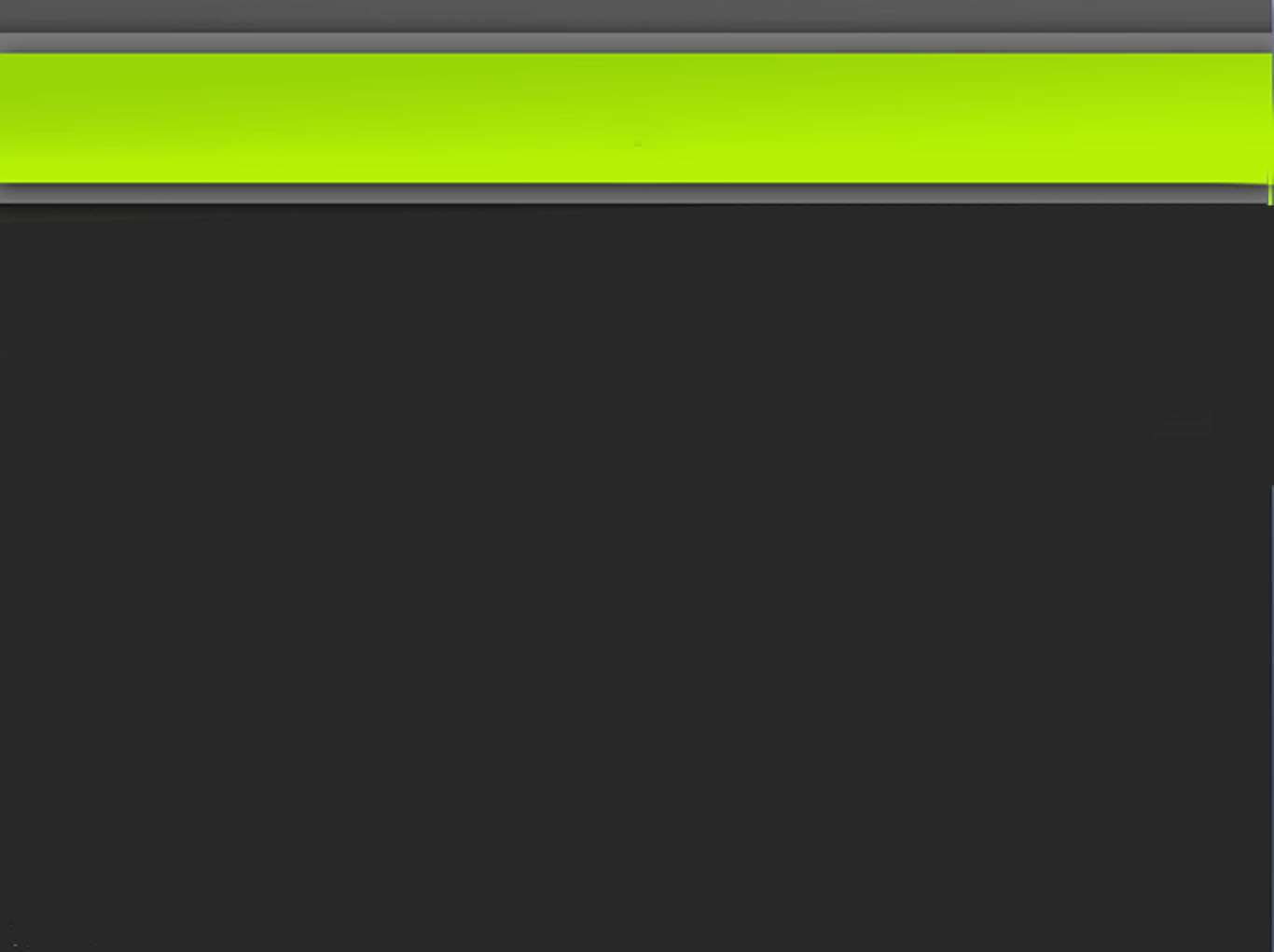 .
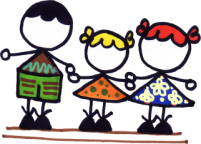 2. Evaluación curso 2023/24.
Gran reto abordado.
 Características particulares que tiene la dinámica de trabajo y aprendizajes que se desarrollan en el CRIE.
 Objetivo: Sistematizar y obtener datos objetivos y cuantificables.
CINCO ejes sobre los que hemos trabajado: 
Alumnos : (Tratamiento estadístico)
	- Evaluación de contenidos- aprendizaje
 Evaluación del desarrollo de la semana..  
 Maestros acompañantes: (encuesta digital).
Tutores y padres.
Actividad posterior
 Profesorado del CRIE.
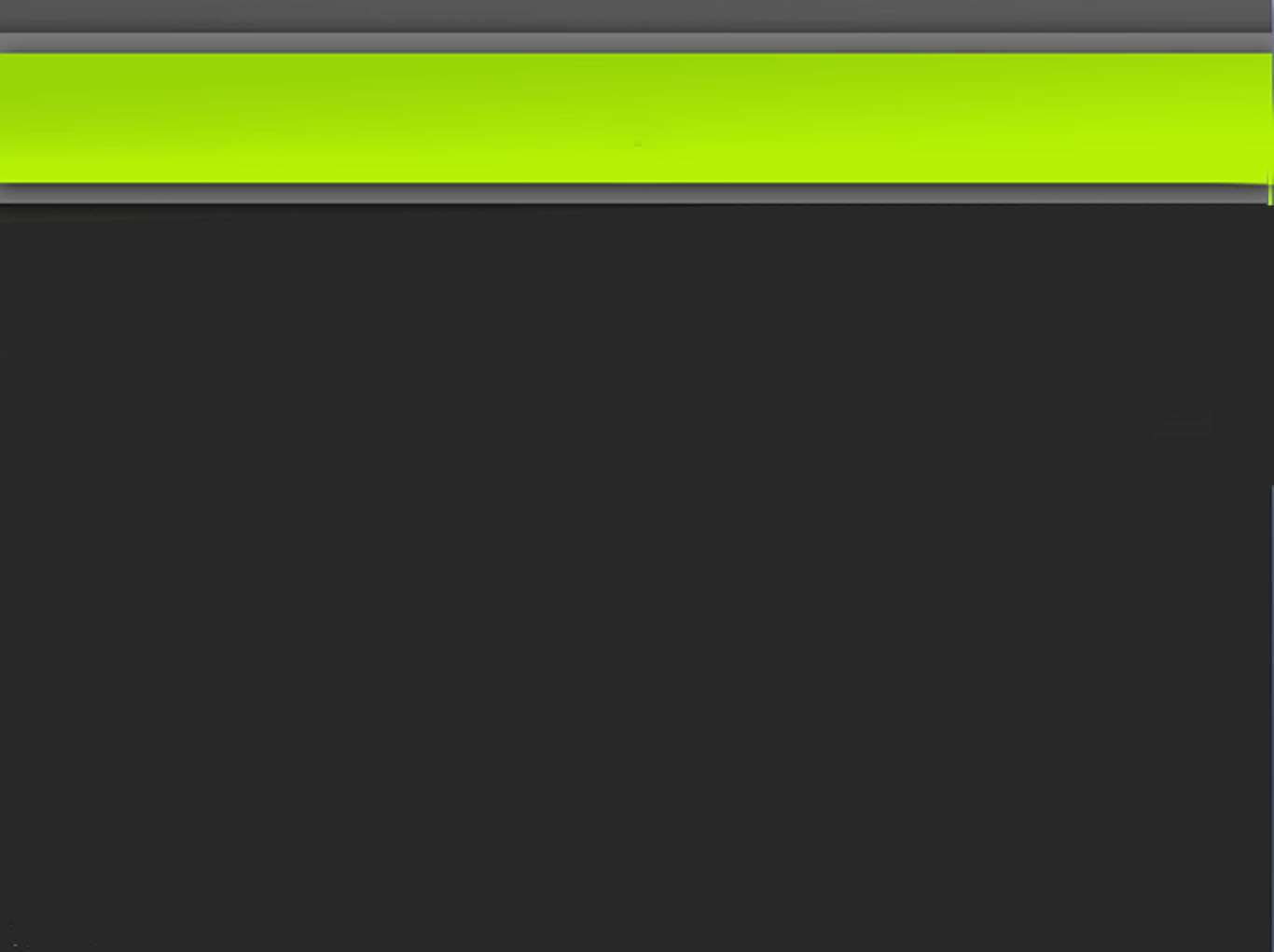 .
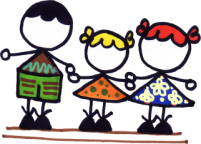 2. Evaluación curso 2023/24.
Por parte del Profesorado:

 Destacáis
 Valoración general muy positiva de la Semana. 
 Buena selección de actividades en nuestra programación.
 Actividades muy positivas para trabajar valores y convivencia. 
 Idoneidad del programa CRIE en el medio rural. 
 Buena coordinación y trabajo del equipo del CRIE.
 El servicio de Cocina se valora de forma muy positiva.
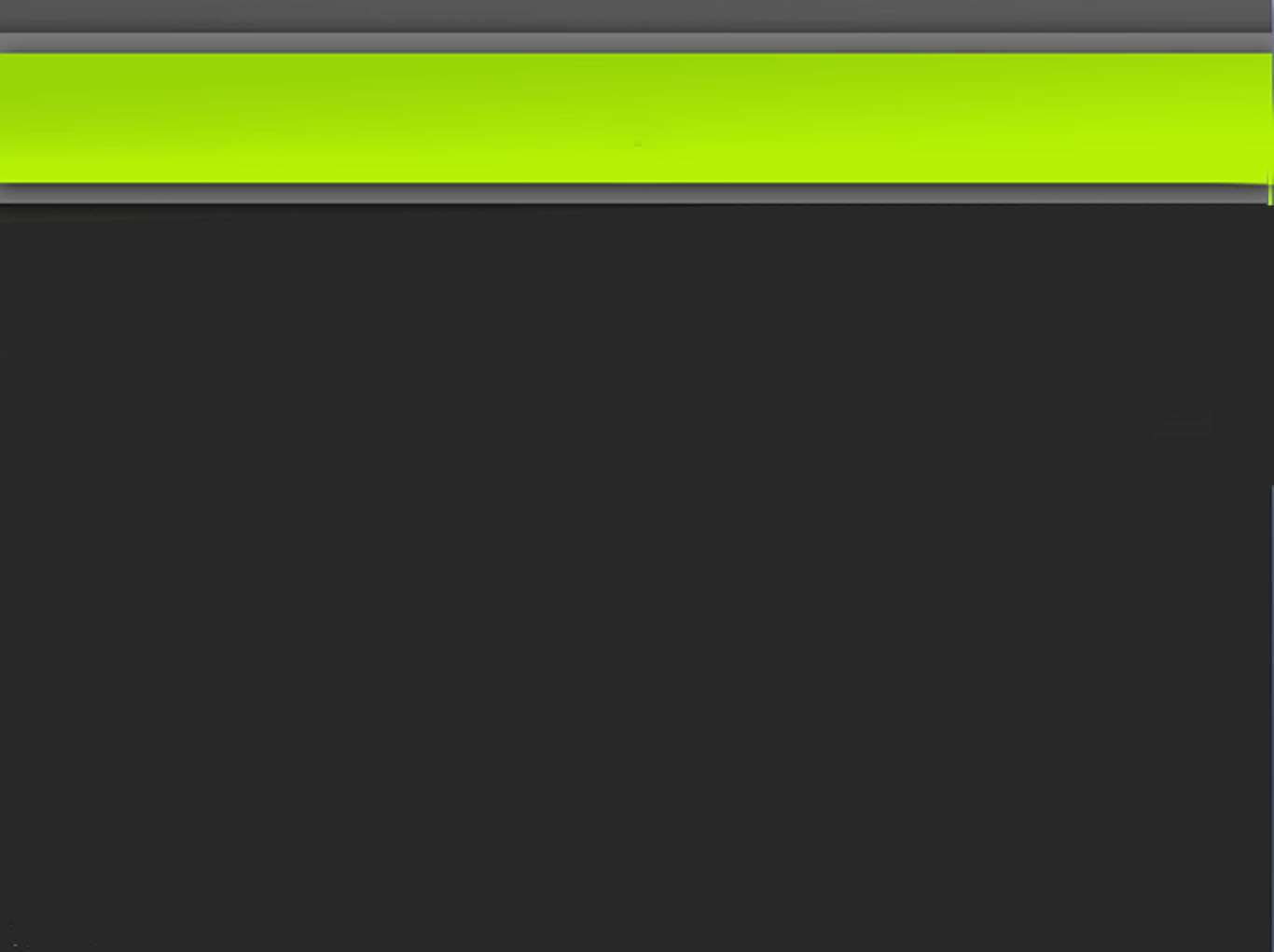 .
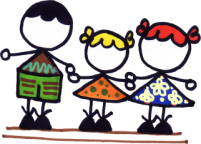 2. Evaluación curso 2023/24.
Por parte del Profesorado:

Solicitáis…

 Reformar/mejorar  los baños tanto de  niños como de profesores. 
 Mejorar ciertos aspectos de las instalaciones (falta de espacios).
 Mejorar el reconocimiento a los maestros/as acompañantes
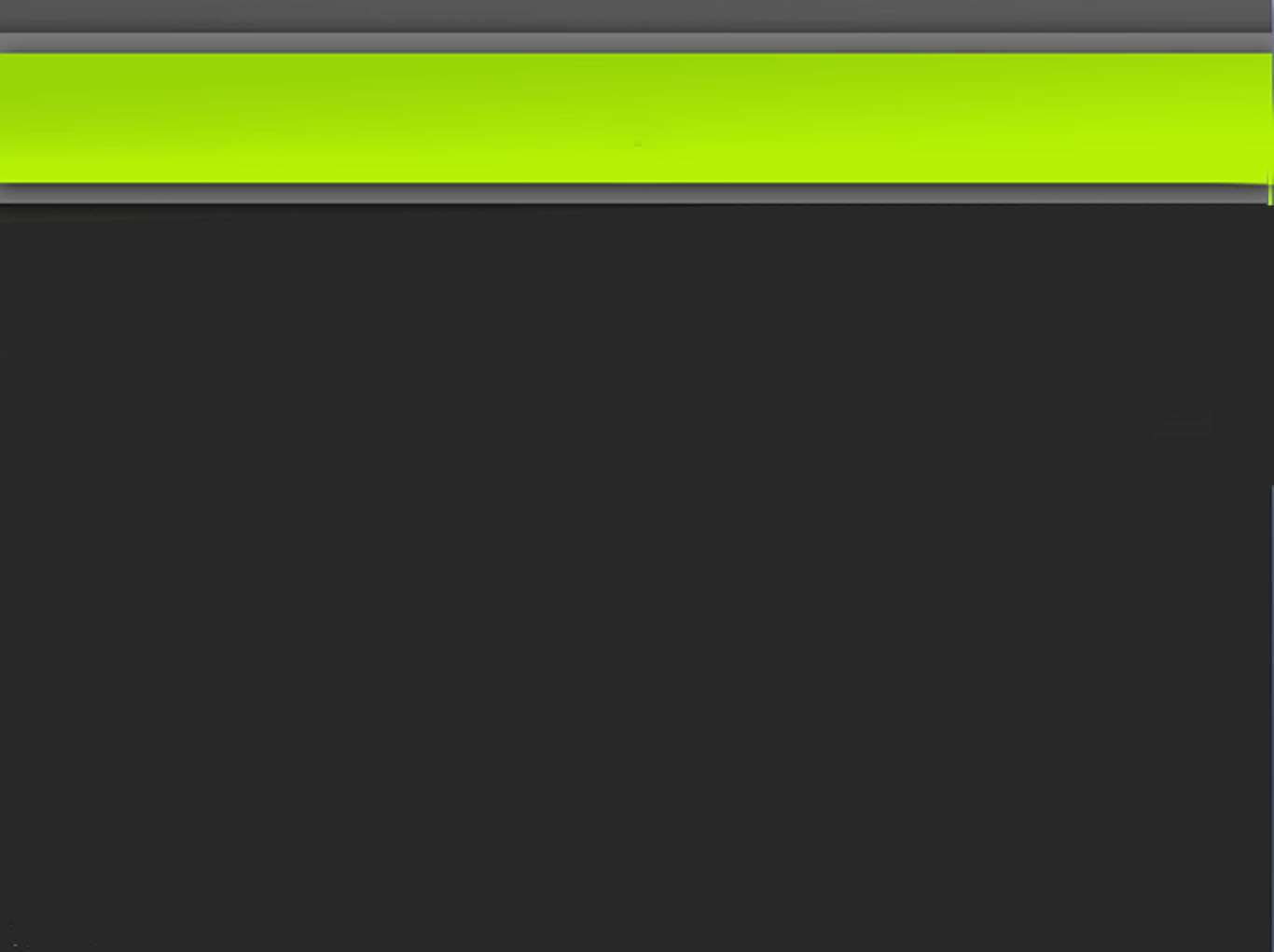 .
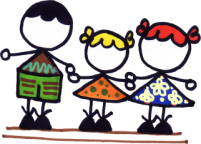 2. Evaluación curso 2023/24.
Por parte de los chavales: 

 Valoran muy positivamente las actividades de la programación. 
 Alta valoración de los servicios (cocina, limpieza, transporte,…).
 Alta valoración en las cuestiones referidas a convivencia y emociones.
Una de las actividades que menos valoran es el tiempo libre, dificultad para autogestionarse, también todas las que requieran un mínimo de concentración y reflexión.
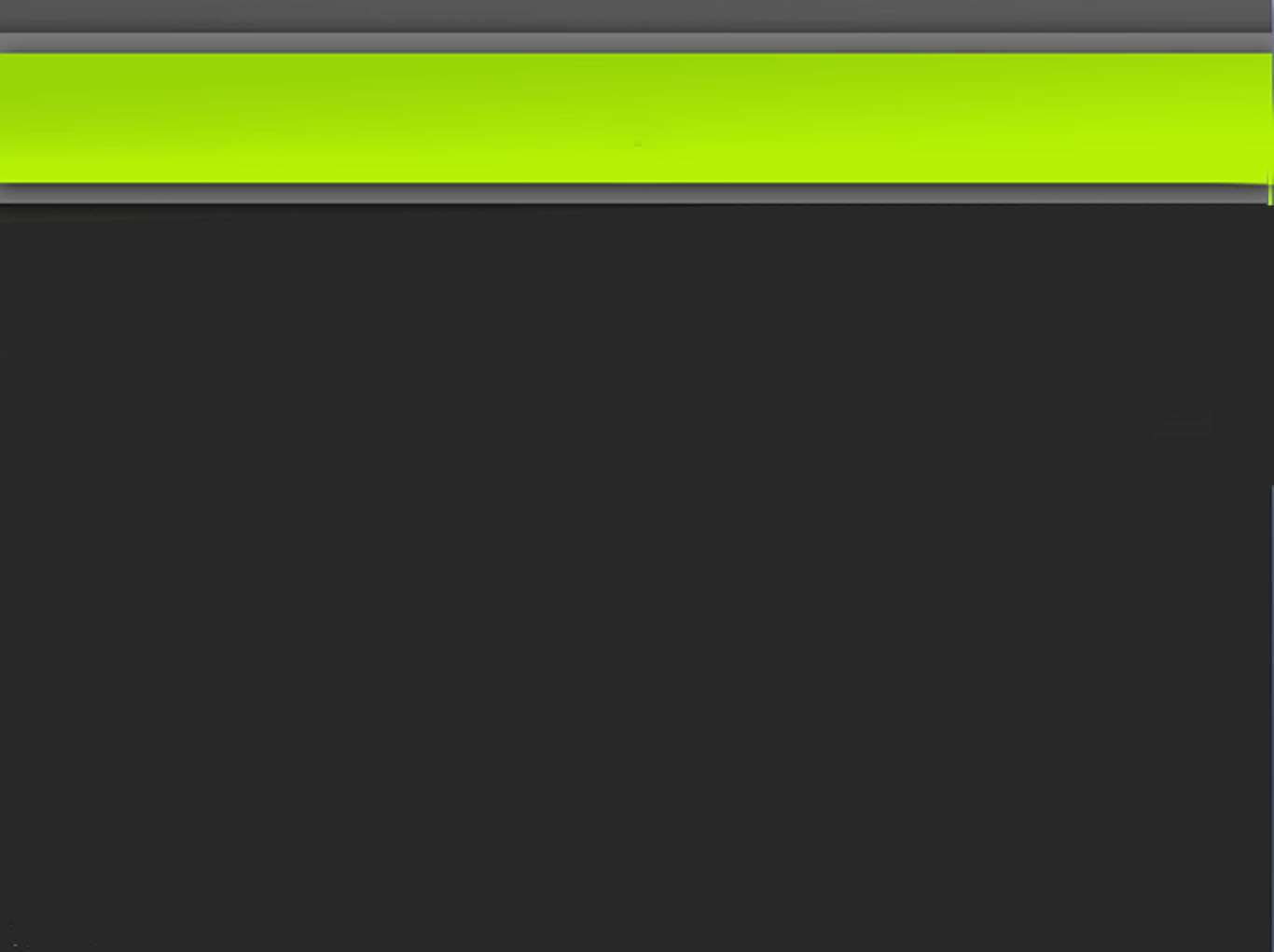 .
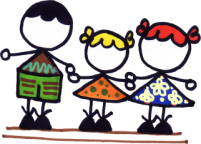 2. Evaluación curso 2023/24.
TRES BLOQUES:
1
- Alumnos
 Contenidos y aprendizajes. 
 Desarrollo de la semana.
 Maestros acompañantes
 Maestros CRIE
 Padres : Cuestionario online satisfacción.
Maestros tutores.

 2 CRIE Centros: Información relevante de la semana a los centros.
3 Centros CRIE: Memoria de la Convivencia semanal.
3.- Novedades curso 24/25
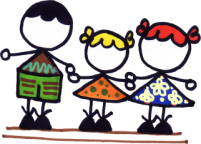 CRIETALENT. Los niños/as podrán traer un instrumento o lo necesario si quieren mostrarnos su talento y se custodiará aquí.

Pago de cuota 15 euros por alumno/a.


	Forma  y momento del pago
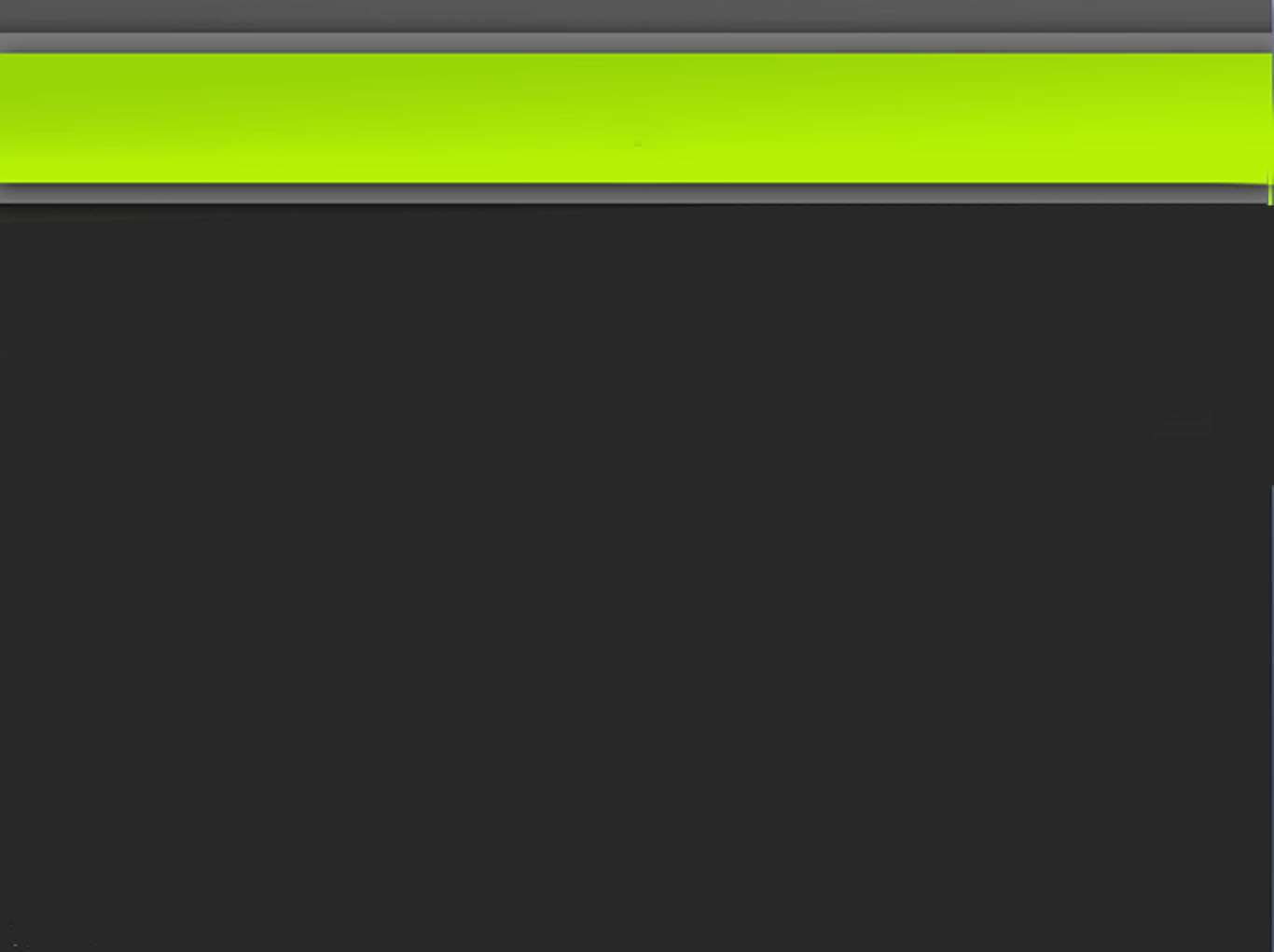 .
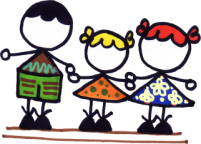 4. Nueva programación.
NUEVO PROYECTO: “COOCUIDARSE”

 La salud desde diversas perspectivas como tema central

 El tema estará estructurado en torno a una narrativa que se irá desarrollando a lo largo de la semana a través de las distintas actividades.

 Este proyecto tiene como objetivo principal trabajar el desarrollo personal, la gestión de las emociones y las habilidades sociales, compromiso personal y colectivo.
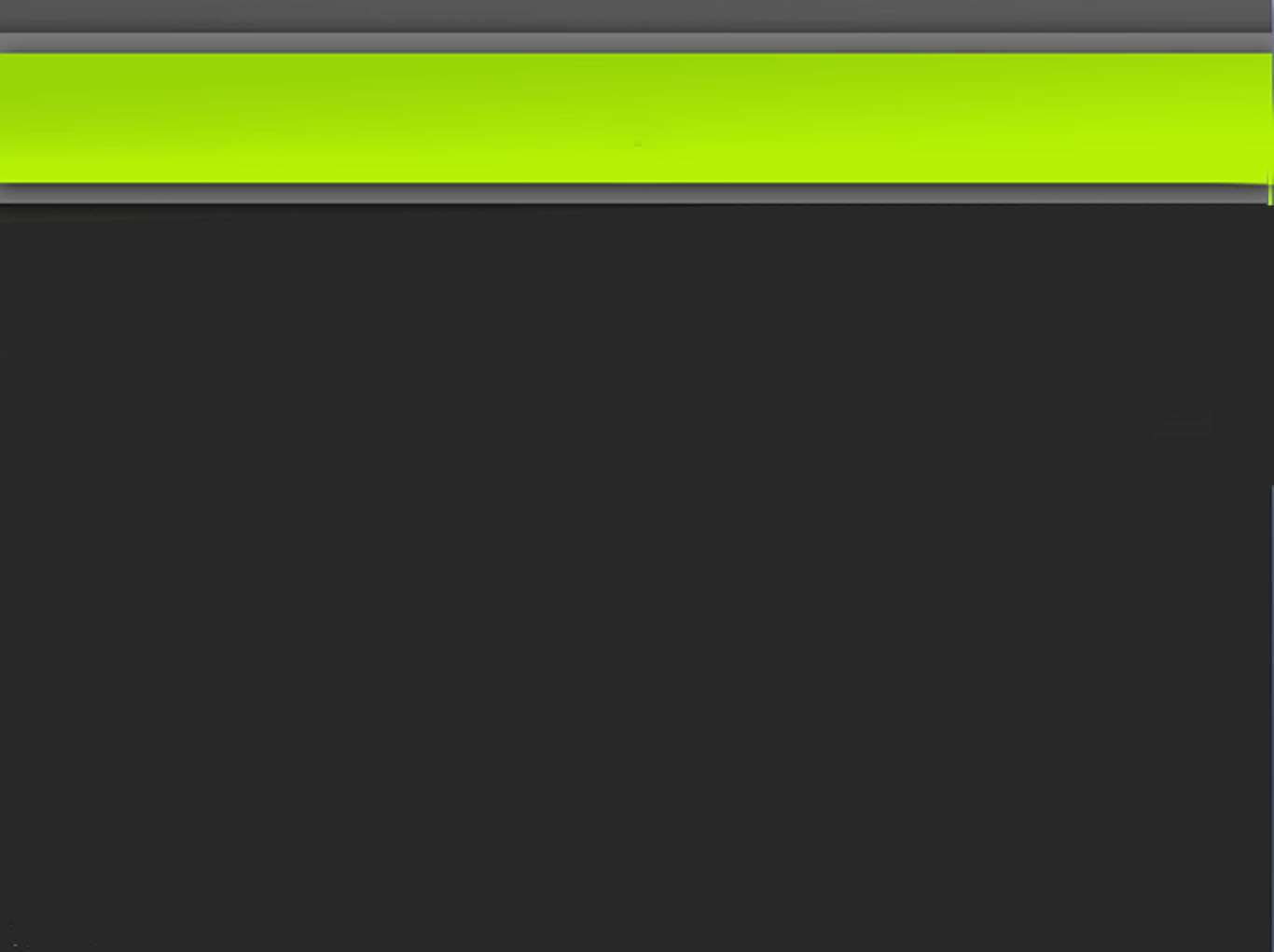 .
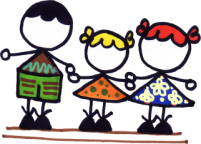 4. Nueva programación.
Líneas de trabajo que se mantienen.
 Convivencia, autonomía y desarrollo personal, como objetivos fundamentales.

 Hábitos saludables:
 Alimentación: favorecer hábitos saludables a partir de una dieta equilibrada. 
 Actividad física con especial atención a diferentes adpataciones para poder realizarla


 Actividades vinculadas a los cinco ejes de la innovación: 
Compromiso Social.
 Comunicación Oral.
 Gestión de las Emociones.
 Metodologías activas .
 Uso de las TAC (Tecnologías del Aprendizaje y Conocimiento).
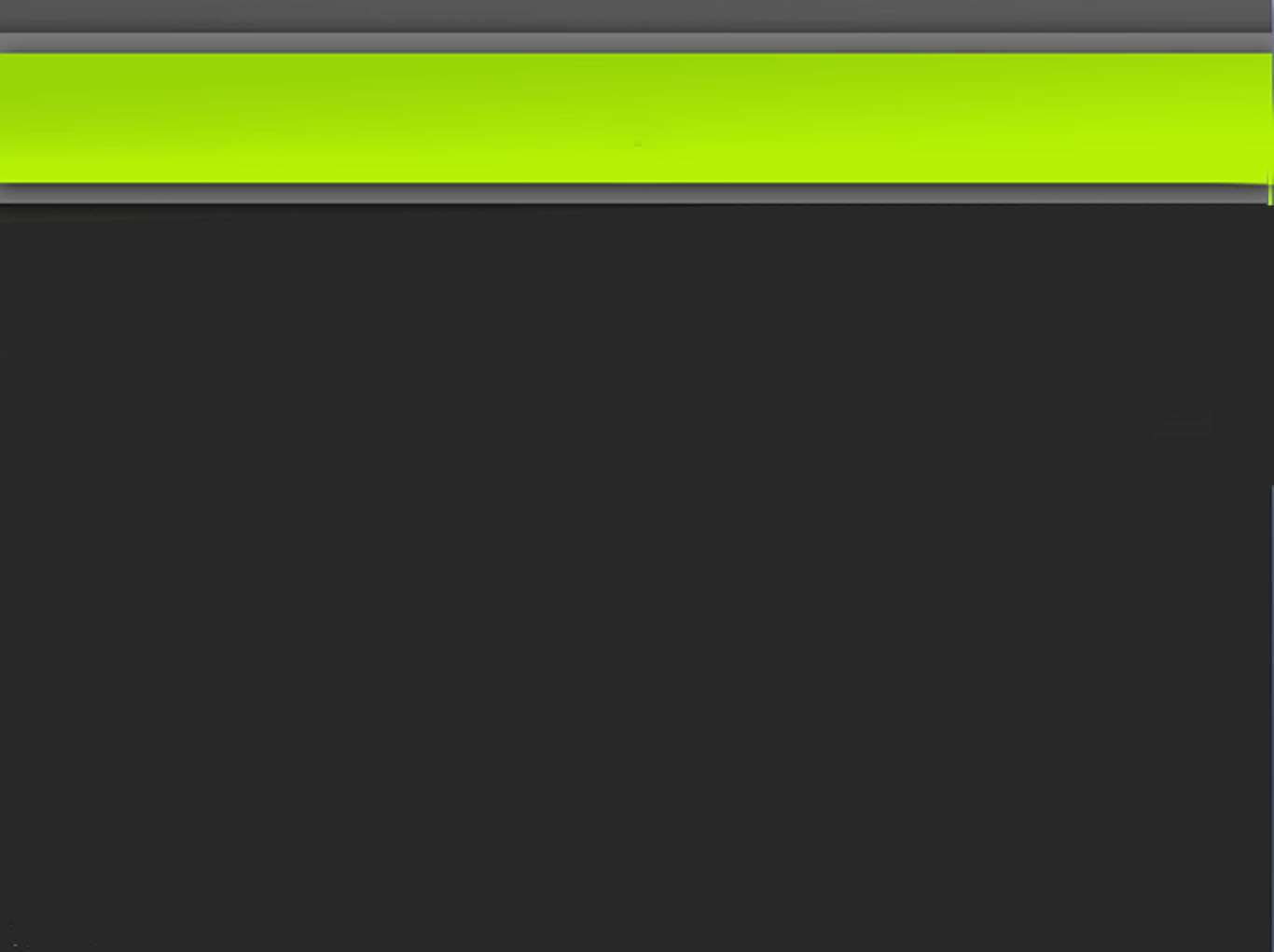 .
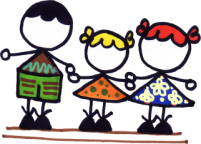 4. Nueva programación.
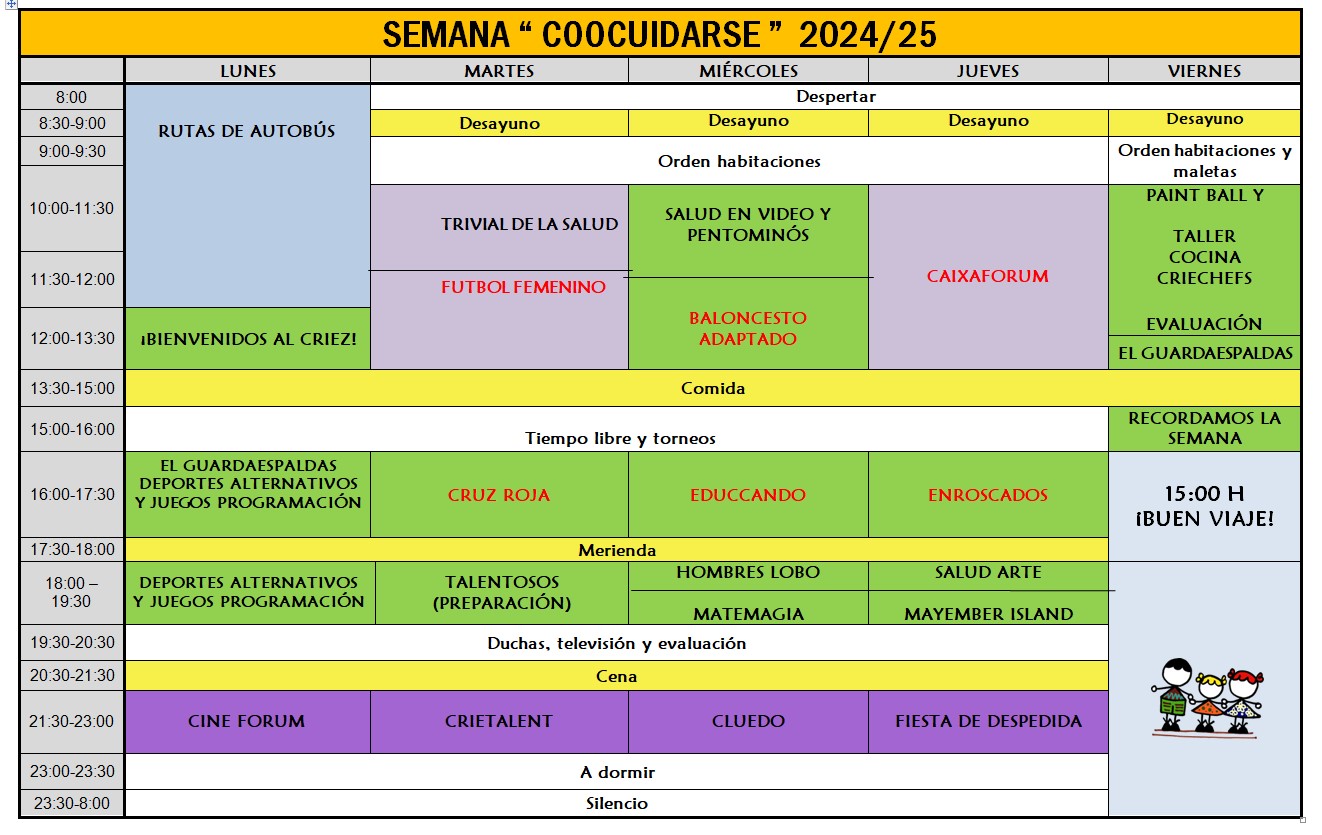 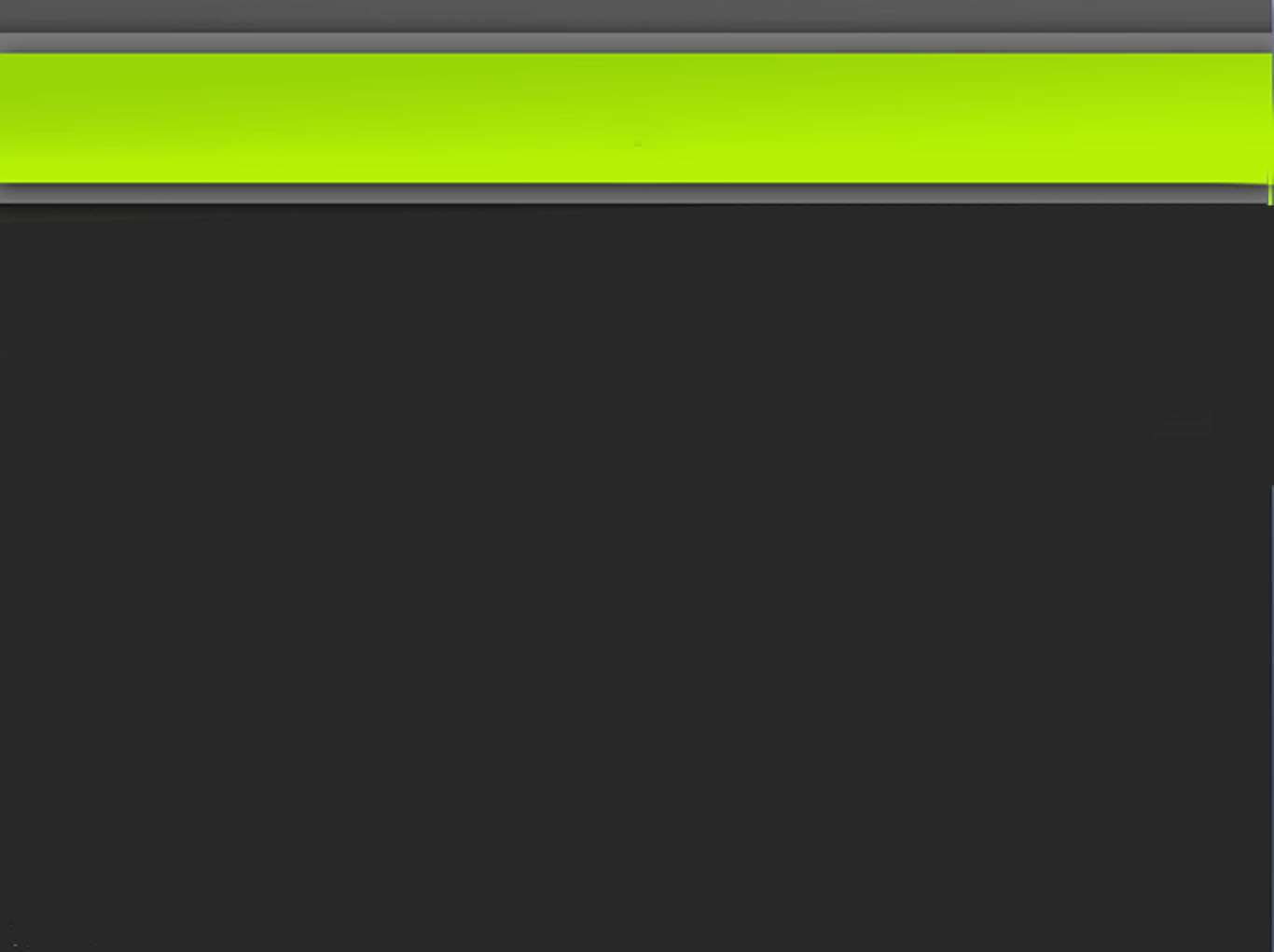 .
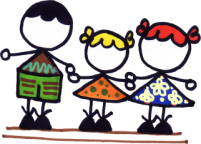 5. Información.
FASE 1: AGRUPAMIENTOS 
 Tarea laboriosa en sí misma. 
Complicaciones añadidas: convocatoria, plataforma y resolución oficial.
- Criterios:
 Nº de alumnos para agrupamientos de 50.
 Intentar que vengan el mayor nº de centros 
 Rutas de autobús lógicas y económicas.
Promover convivencias de varios centros.
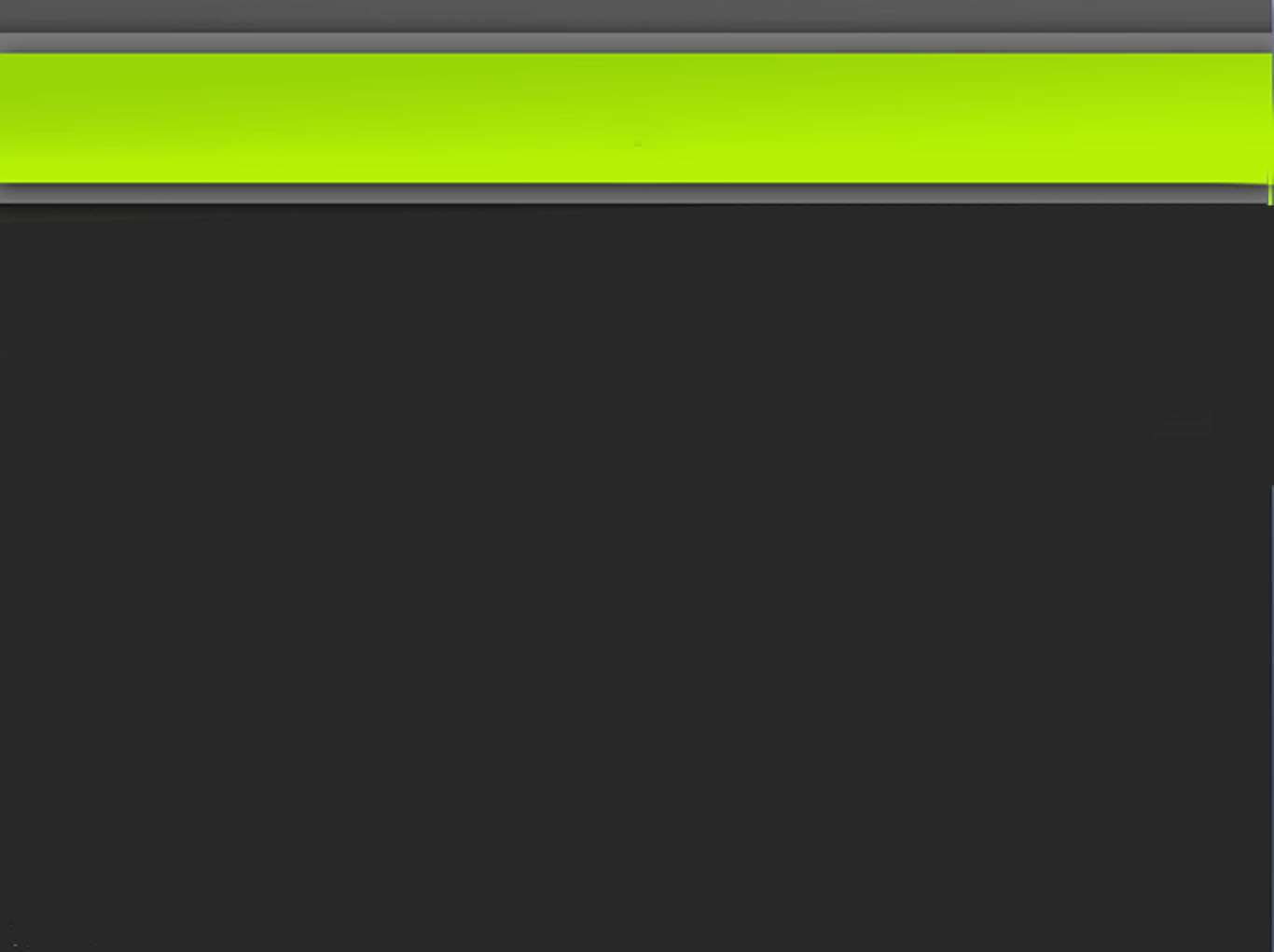 .
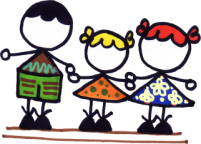 5.1 Información.
FASE 2: SEMANA DE CONVIVENCIA
- Criterios:
 Festividades locales y generales.
 Admitidos: 46 centros y 1024 alumnos

 	- 8 Escuelas incompletas de – 5 unidades. 
	- 20 CRAs.
 9 Escuelas incompletas de – 9 unidades.
 9 CEIP DE LOCALIDADES DE MENOS DE 5000
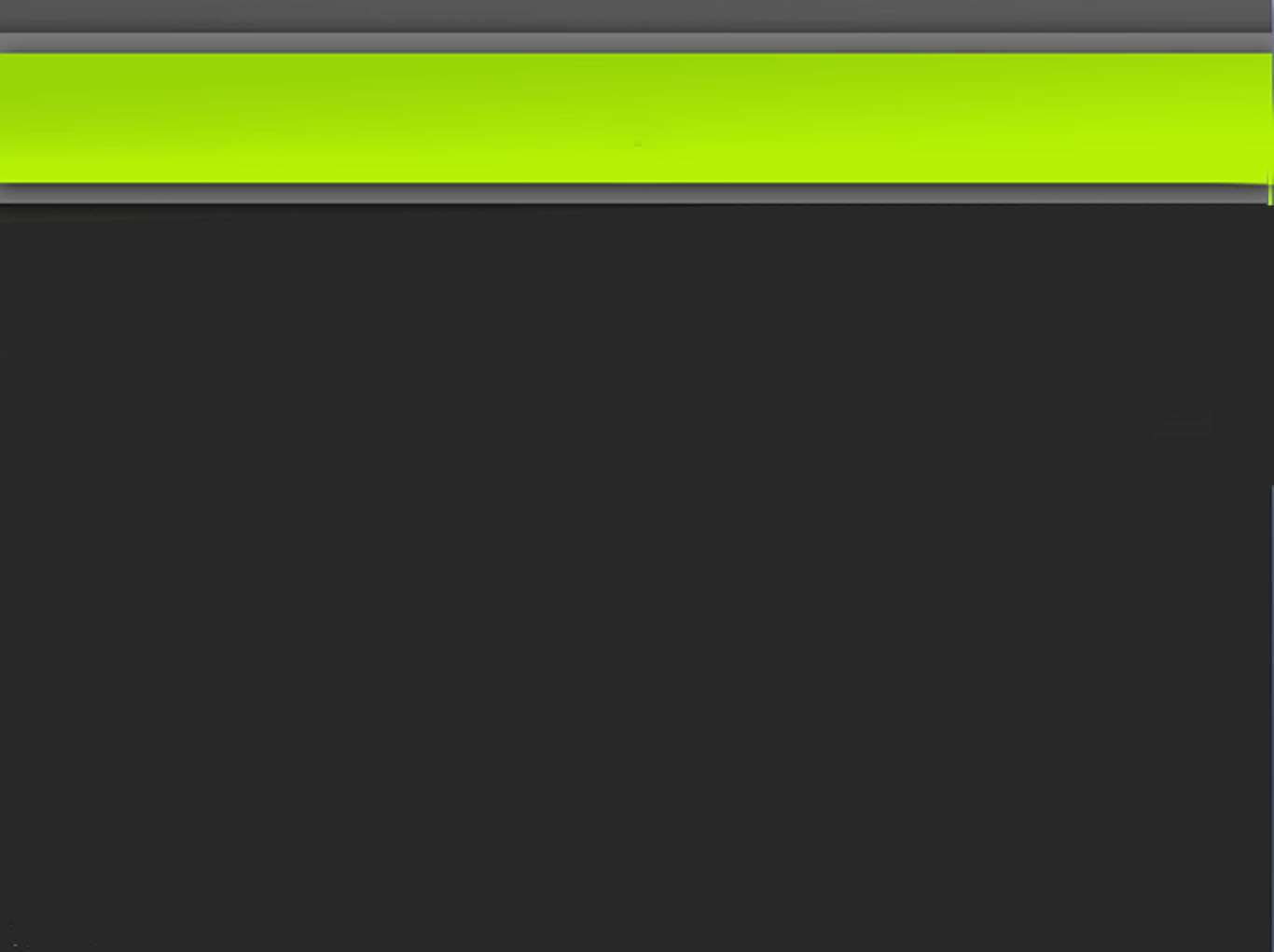 .
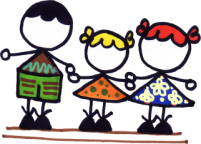 5. 2. Agrupamientos.
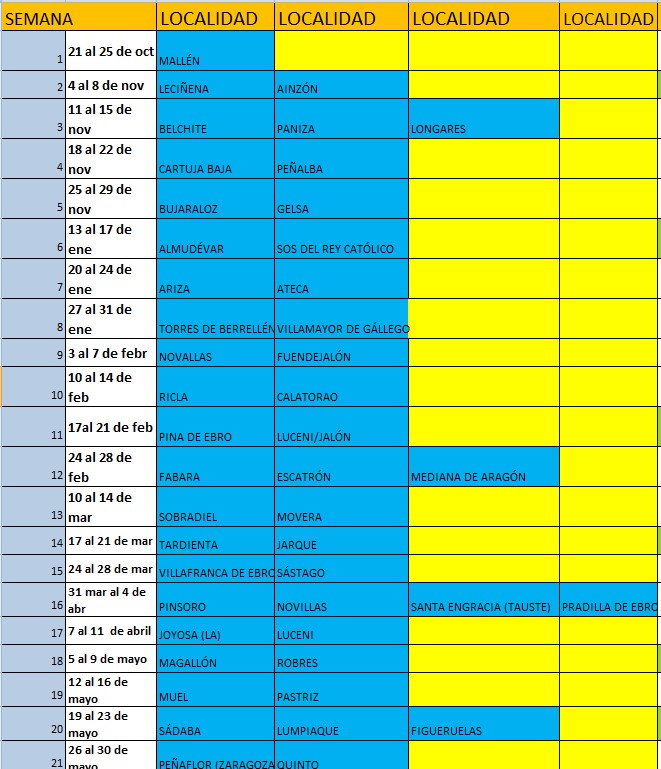 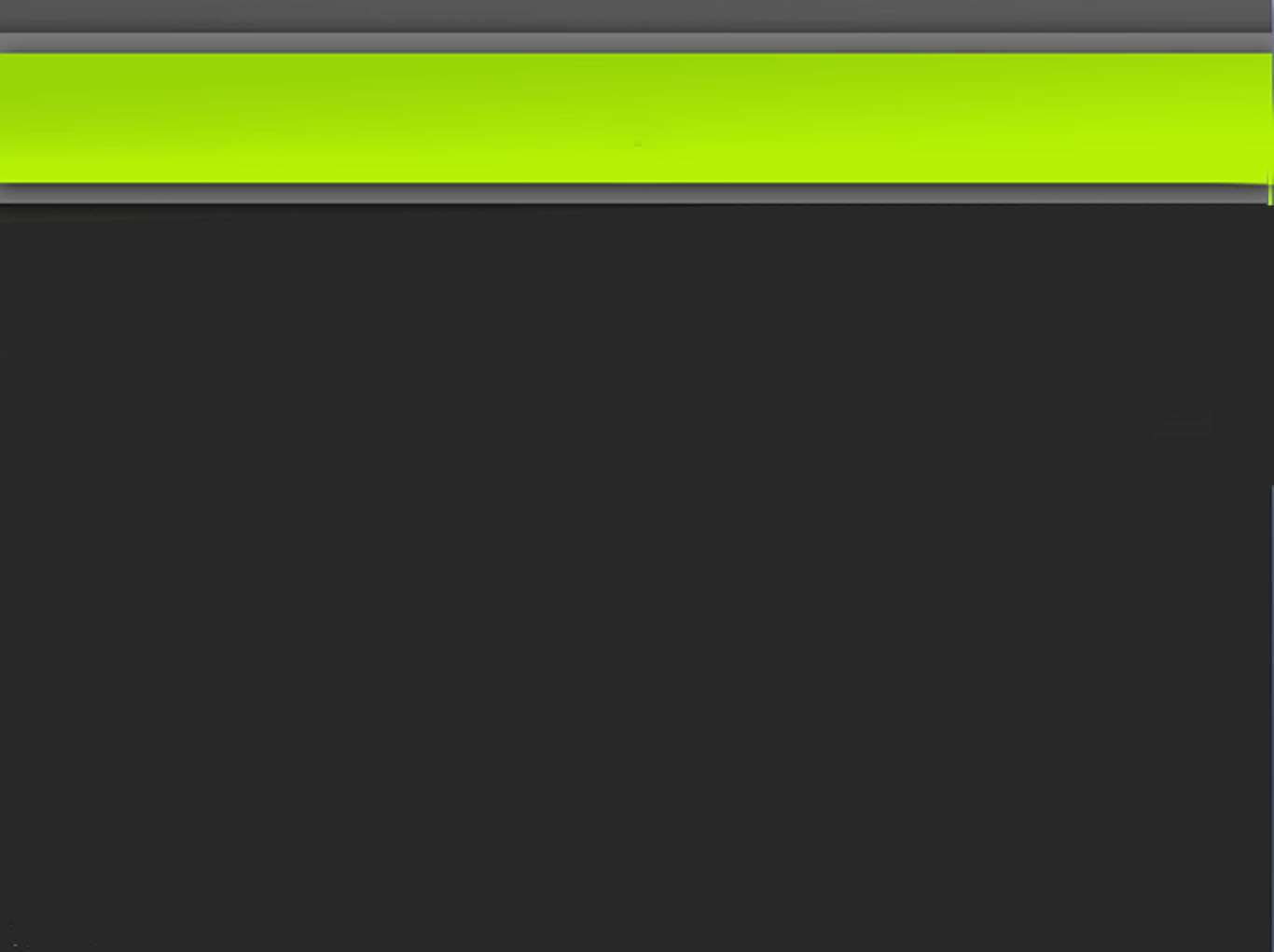 .
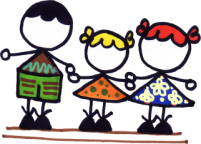 5. 3.Información.
FUNCIONAMIENTO
-  Rutas: Nos ponemos en contacto con vosotros mínimo 15 días antes de vuestra semana para consultar/informar de la ruta y horarios. 
 Envío de documentación: listados confirmados, programación, menús…
 Dietas y alergias alimentarias: informe médico por escrito y anticipado.
 Llamadas. No móviles. 976341133 - Horario de 14:00 a 16:00 según protocolo
 Dinero. Sin dinero.
 Ecopandilla: Obligatoria traer servilleta de tela y cantimplora .
 Educador Nocturno.
 Este año es necesario saco de dormir y sábana bajera y auriculares de botón con cable
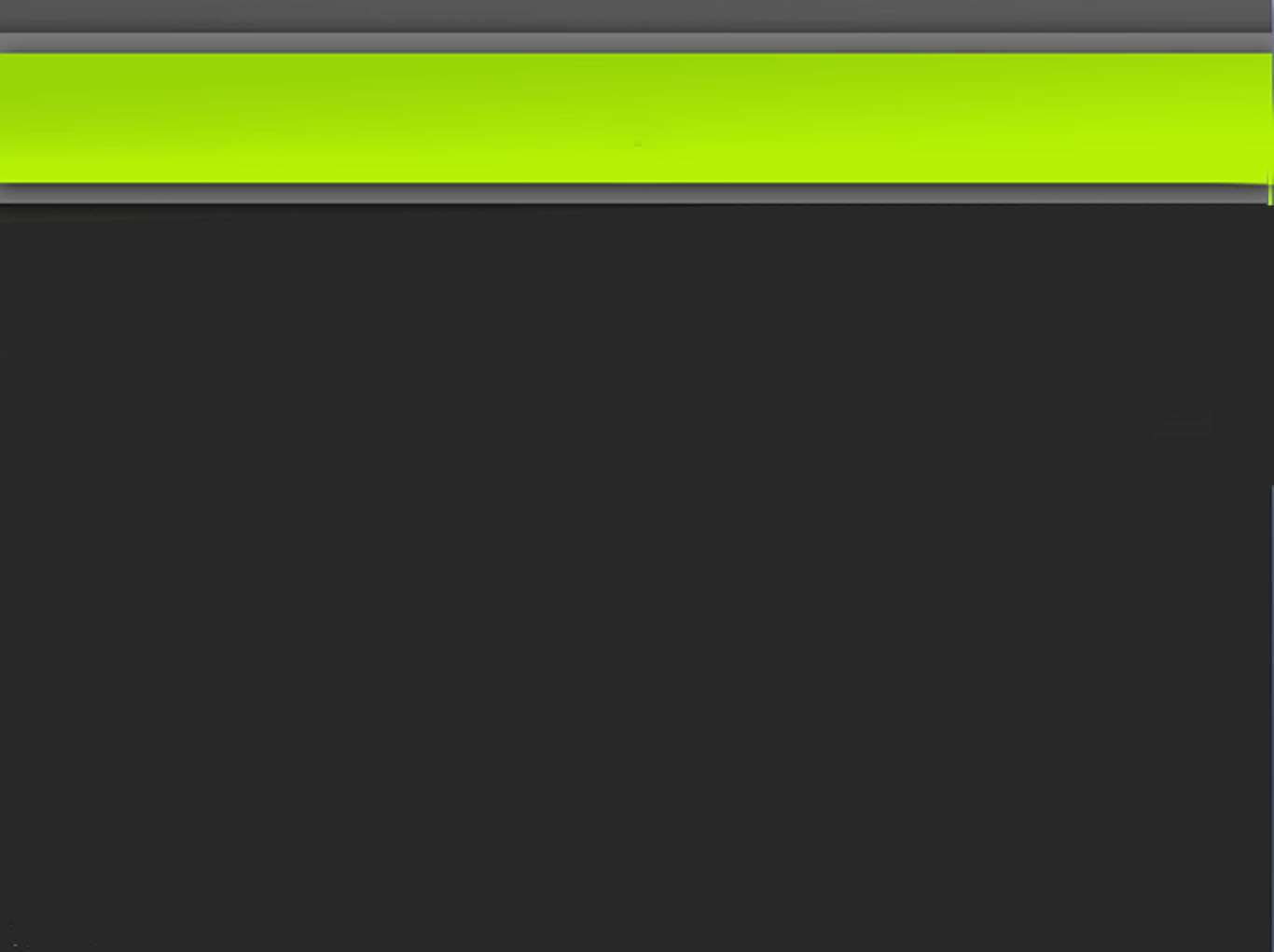 .
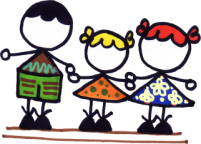 5. 4.Otros temas de interés.
Página WEB. Información disponible.








 Otros canales de comunicación: Blog, Twitter, TV, TWITCH, YOUTUBE


Plan de Convivencia.
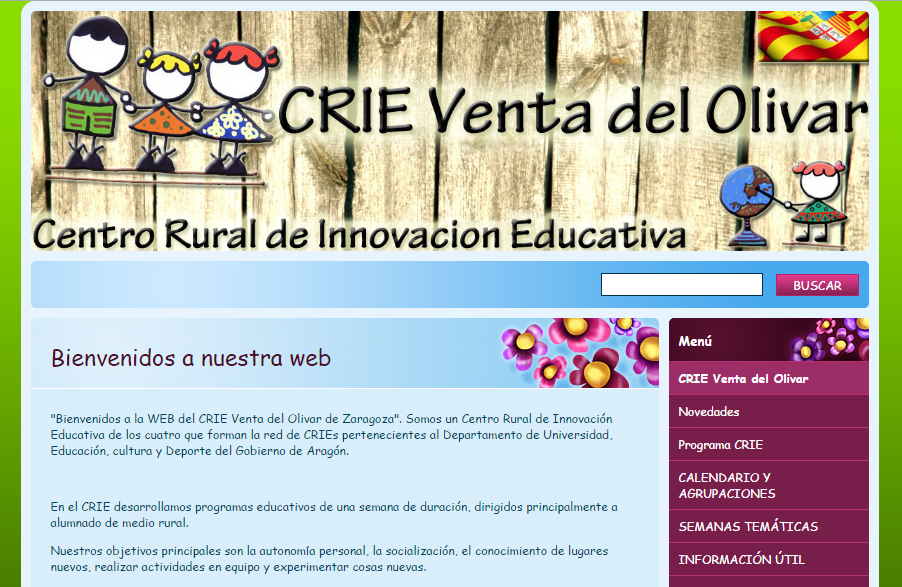 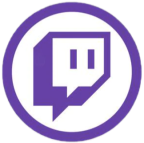 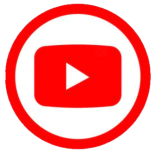 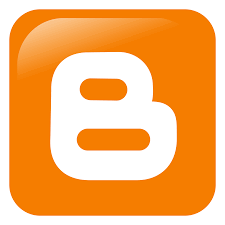 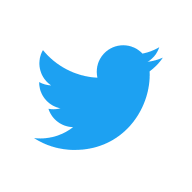 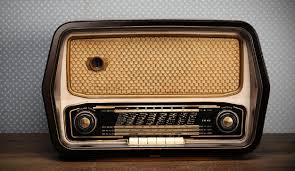 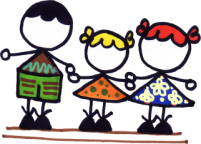 5. 5.GESTIÓN COVID.
Criterio de agrupamiento
	             Habitaciones y comedor
 Actuación ante aparición de síntomas.
Aparición de síntomas antes de acudir al CRIE
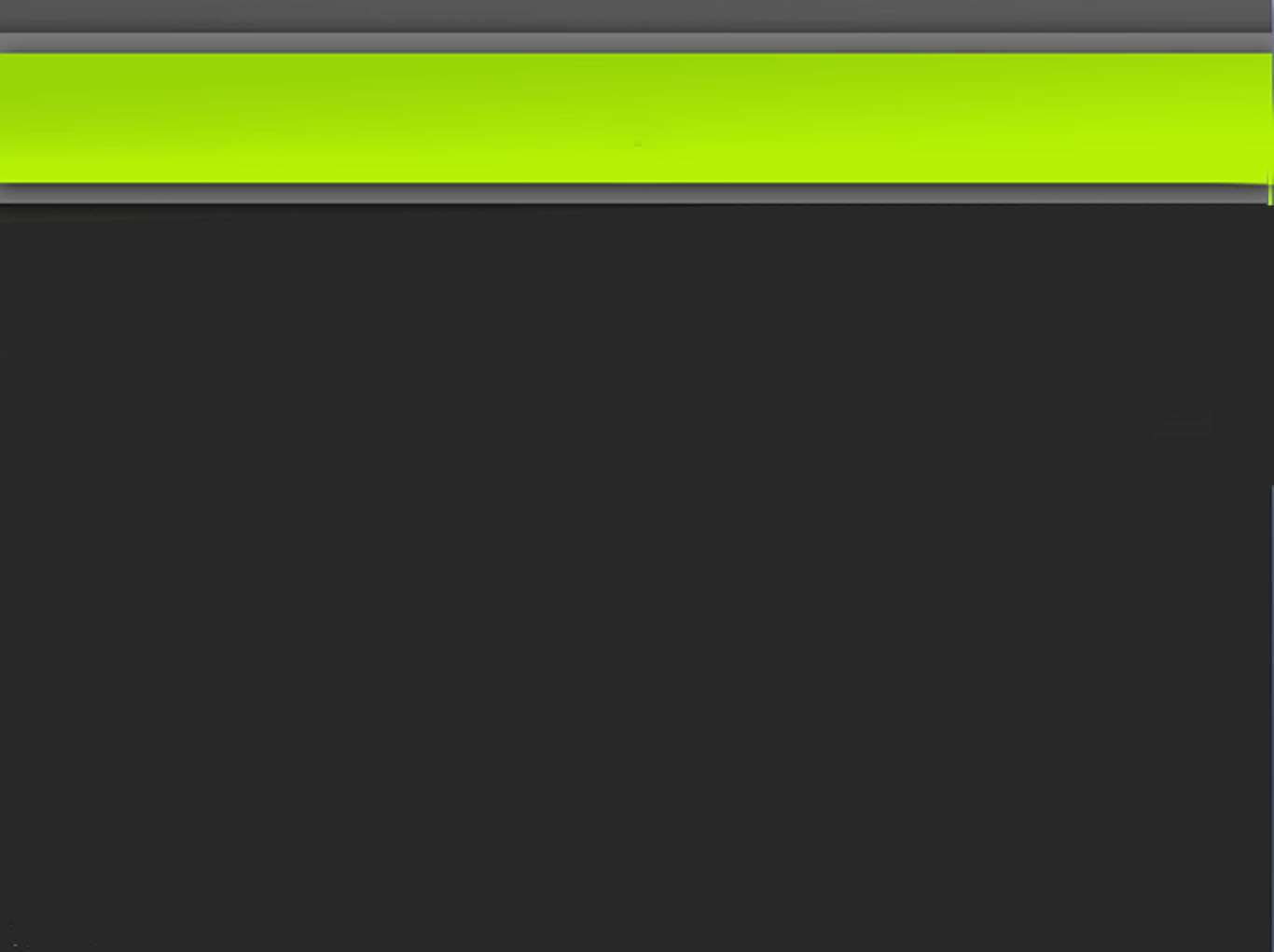 .
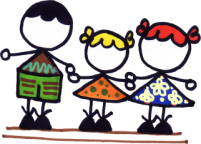 6. Tareas Profesor acompañante.
Lo primero agradecer vuestra colaboración y disposición.
 Tareas:
 Enviar Listado de Alumnos antes de venir.
 Informar a todas las localidades del Horario de Salida.
 Enviar listado de alergias y dietas especiales por escrito.
  Acompañar en la ruta de transporte  a los alumnos desde la primera localidad.
 Encargarse de dispensar medicinas a sus alumnos y acompañar al centro médico si fuese necesario. Ningún niño sin tarjeta sanitaria.
 Colaborar en las actividades del centro.
 Ayudar en las tareas de recoger habitaciones y duchas.
 Elaborar Memoria y difundir cuestionario padres 
 Colaborar con el educador nocturno en el mantenimiento de la convivencia.
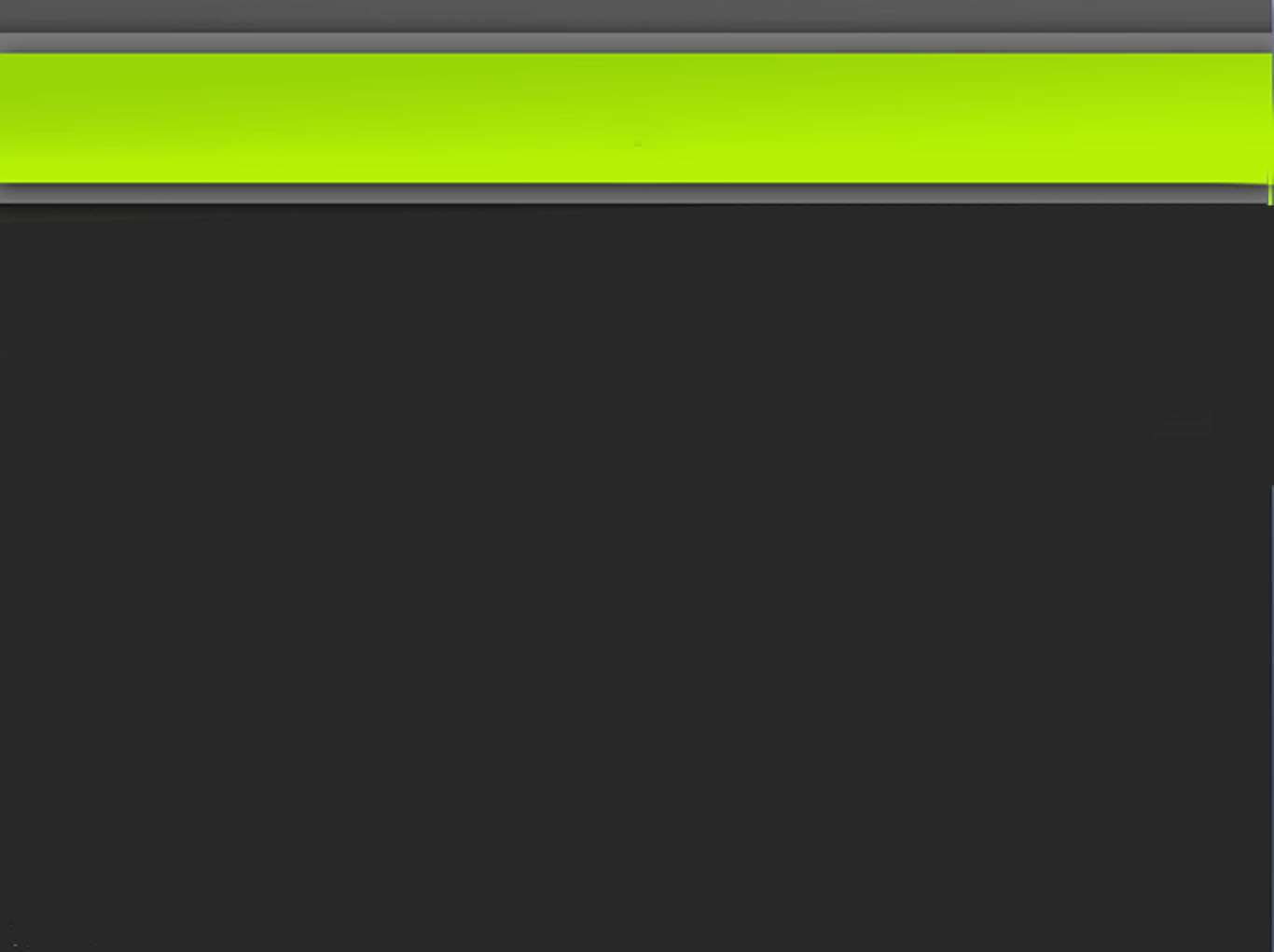 .
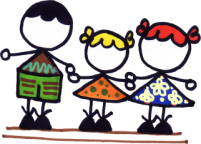 7. Varios
Tenéis la palabra…